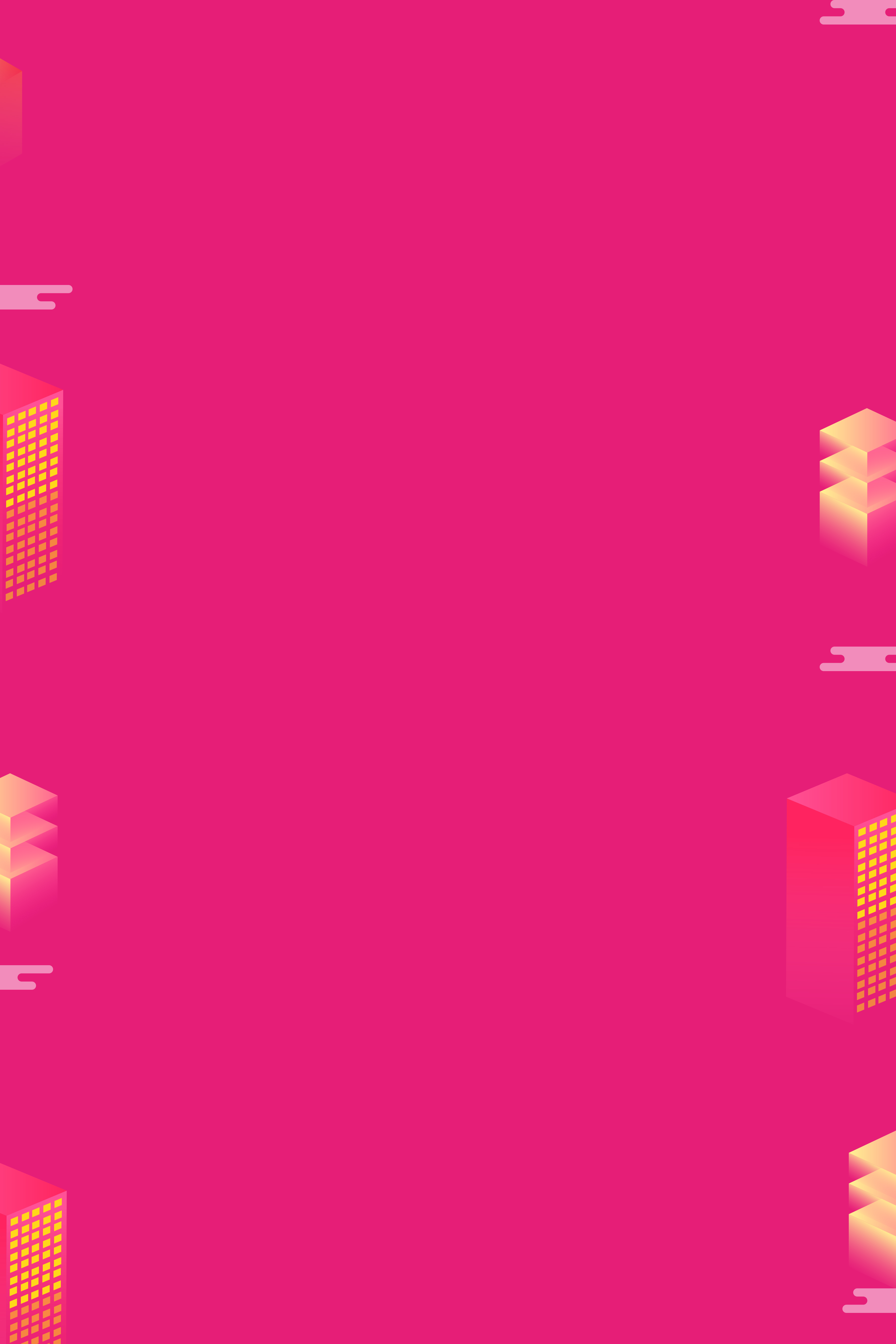 母亲节活动计划总结
简约商务 工作总结  工作计划  动态模版
working summary plan quality dynamic template summary plan quality dynamic template
202X
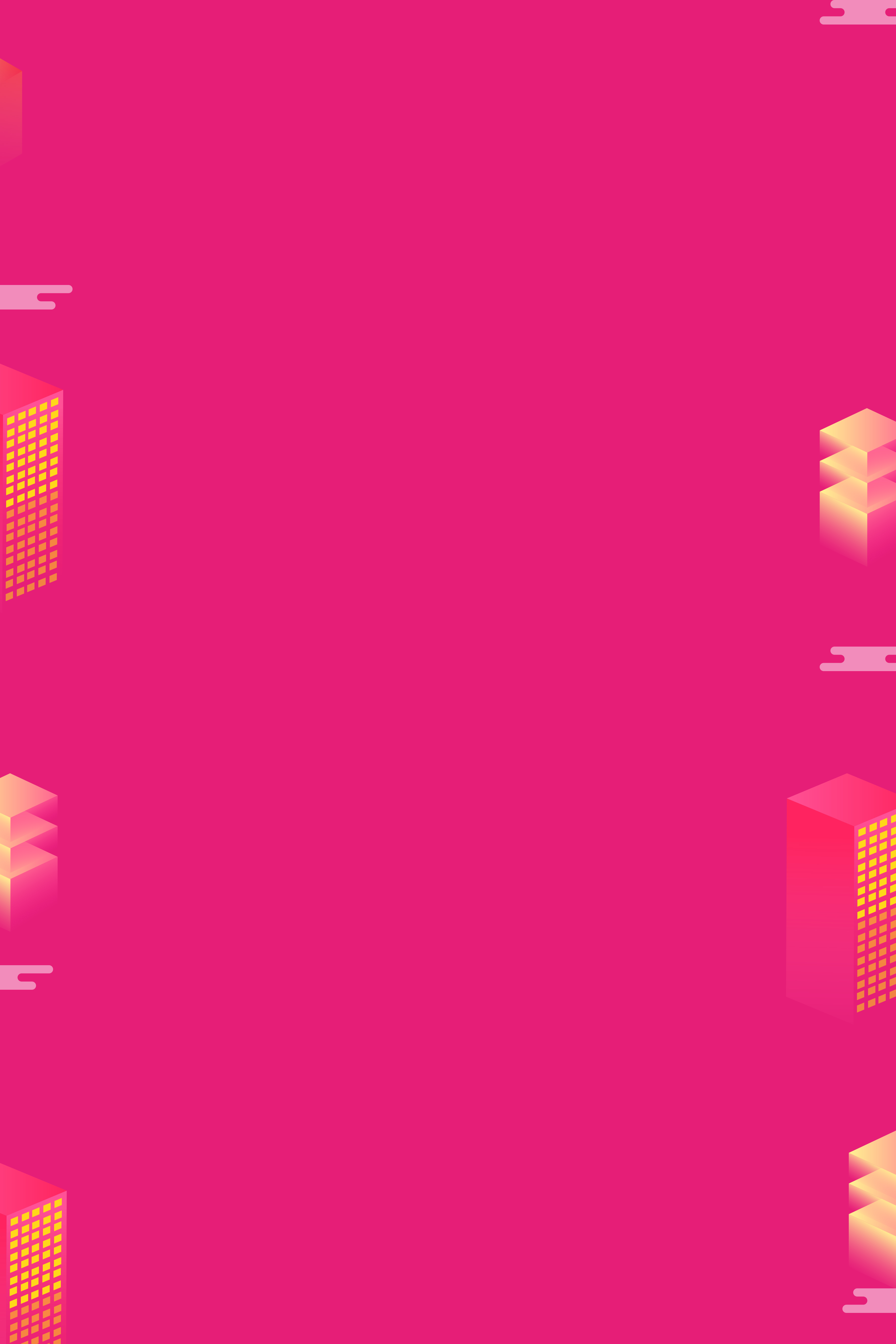 目录
CONTENTS
输入标题内容
输入标题内容
输入标题内容
输入标题内容
01
02
03
04
01
输入标题内容
点击添加主要文字内容点击添加主要文字内容
点击添加内容
点击添加内容点击添加内容点击添加内容点击添加内容点击添加内容点击添加内容点击添加内容点击添加内容点击添加内容
点击添加内容
点击添加内容点击添加内容点击添加内容点击添加内容点击添加内容点击添加内容点击添加内容点击添加内容点击添加内容点击添加内容
点击添加内容点击添加内容点击添加内容点击添加内容点击添加内容点击添加内容点击添加内容
点击添加内容点击添加内容点击添加内容点击添加内容点击添加内容点击添加内容点击添加内容
点击添加内容点击添加内容点击添加内容点击添加内容点击添加内容点击添加内容点击添加内容
点击添加内容点击添加内容点击添加内容点击添加内容点击添加内容点击添加内容点击添加内容
点击输入标题
点击输入标题
您的内容打在这里，或者通过复制您的文本后，在此框中选择粘贴
您的内容打在这里，或者通过复制您的文本后，在此框中选择粘贴
点击输入标题
点击输入标题
您的内容打在这里，或者通过复制您的文本后，在此框中选择粘贴
您的内容打在这里，或者通过复制您的文本后，在此框中选择粘贴
填写文本信息
点击文本框即可进行编辑输入相关内容点击文本框即可进行编辑输入相关内容
填写文本信息
填写文本信息
填写文本信息
点击文本框即可进行编辑输入相关内容点击文本框即可进行编辑输入相关内容
点击文本框即可进行编辑输入相关内容点击文本框即可进行编辑输入相关内容
点击文本框即可进行编辑输入相关内容点击文本框即可进行编辑输入相关内容
02
输入标题内容
点击添加主要文字内容点击添加主要文字内容
点击添加内容
点击添加内容
点击添加内容
点击添加内容
点击文本框即可进行编辑输入相关内容点击文本框即可进行编辑输入相关内容
点击文本框即可进行编辑输入相关内文本框即可进行编辑输入相关
点击文本框即可进行编辑输入相关内容点击文本框即可进行编辑输入相关内容
点击文本框即可进行编辑输入相关内容点击文本框即可进行编辑输入相关内容
输入您的小标题
4
点击文本框即可进行编辑输入相关内容点击文本框即可进行编辑输入相关内容点击文本框即可进行编辑输入相关内容点击文本框即可进行编辑输入相关内容
3
输入您的小标题
点击文本框即可进行编辑输入相关内容点击文本框即可进行编辑输入相关内容点击文本框即可进行编辑输入相关内容点击文本框即可进行编辑输入相关内容
2
输入您的小标题
点击文本框即可进行编辑输入相关内容点击文本框即可进行编辑输入相关内容点击文本框即可进行编辑输入相关内容点击文本框即可进行编辑输入相关内容
1
输入您的小标题
点击文本框即可进行编辑输入相关内容点击文本框即可进行编辑输入相关内容点击文本框即可进行编辑输入相关内容点击文本框即可进行编辑输入相关内容
添加文本信息
添加文本信息
添加文本信息
添加文本信息
点击文本框即可进行编辑输入相关内容点击文本框即可进行编辑输入相关内容
点击文本框即可进行编辑输入相关内容点击文本框即可进行编辑输入相关内容
点击文本框即可进行编辑输入相关内容点击文本框即可进行编辑输入相关内容
点击文本框即可进行编辑输入相关内容点击文本框即可进行编辑输入相关内容
03
输入标题内容
点击添加主要文字内容点击添加主要文字内容
点击添加内容
点击添加内容
点击添加内容
点击添加内容
点击添加内容
点击添加内容
点击添加内容
点击添加内容
点击添加内容
添加内容
点击添加内容
点击添加内容点击添加内容点击添加内容点击添加内容点击添加内容点击添加内容点击添加内容点击添加内容点击添加内容
点击添加内容点击添加内容点击添加内容点击添加内容点击添加内容点击添加内容点击添加内容点击添加内容点击添加内容
15%
点击添加内容点击添加内容点击添加内容点击添加内容
点击添加内容点击添加内容点击添加内容点击添加内容
点击添加内容点击添加内容点击添加内容点击添加内容
点击添加内容点击添加内容点击添加内容点击添加内容
点击添加内容点击添加内容点击添加内容点击添加内容
15%
添加
内容
40%
20%
20%
点击添加内容
点击添加内容
添加内容
点击文本框即可进行编辑输入相关内容点击文本框即可进行编辑输入相关内容点击文本框即可进行编辑输入相关内容点击文本框即可进行编辑输入相关内容
点击文本框即可进行编辑输入相关内容点击文本框即可进行编辑输入相关内容点击文本框即可进行编辑输入相关内容点击文本框即可进行编辑输入相关内容
添加内容
添加内容
点击添加内容
点击添加内容
点击文本框即可进行编辑输入相关内容点击文本框即可进行编辑输入相关内容点击文本框即可进行编辑输入相关内容点击文本框即可进行编辑输入相关内容
点击文本框即可进行编辑输入相关内容点击文本框即可进行编辑输入相关内容点击文本框即可进行编辑输入相关内容点击文本框即可进行编辑输入相关内容
添加内容
04
输入标题内容
点击添加主要文字内容点击添加主要文字内容
输入您的小标题
点击此处输入您的汇报内容，根据您的实际情况调整文字大小。点击此处输入您的汇报内容
输入您的小标题
点击此处输入您的汇报内容，根据您的实际情况调整文字大小。点击此处输入您的汇报内容
点击此处输入您的汇报内容，根据您的实际情况调整文字大小。点击此处输入您的汇报内容，根据您的实际情况调整文字大小。点击此处输入您的汇报内容，根据您的实际情况调整文字大小。点击此处输入您的汇报内容，根据您的实际情况调整文字大小。
添加内容
点击添加主要文字内容点击添加主要文字内容点击添加主要文字内容
添加内容
点击添加主要文字内容点击添加主要文字内容点击添加主要文字内容
02
03
01
添加内容
点击添加主要文字内容点击添加主要文字内容点击添加主要文字内容
Title Goes Here 
There are many variationsof passages lorem
Title Goes Here 
There are many variations
Title Goes Here 
There are many variations
添加内容
点击添加主要文字内容点击添加主要文字内容点击添加主要文字内容
此处添加标题内容
点击此处添加内容
点击此处添加内容
此处添加标题内容
点击此处添加内容
点击此处添加内容
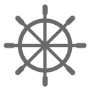 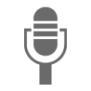 此处添加标题内容
点击此处添加内容
点击此处添加内容
此处添加标题内容
点击此处添加内容
点击此处添加内容
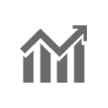 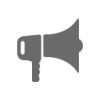 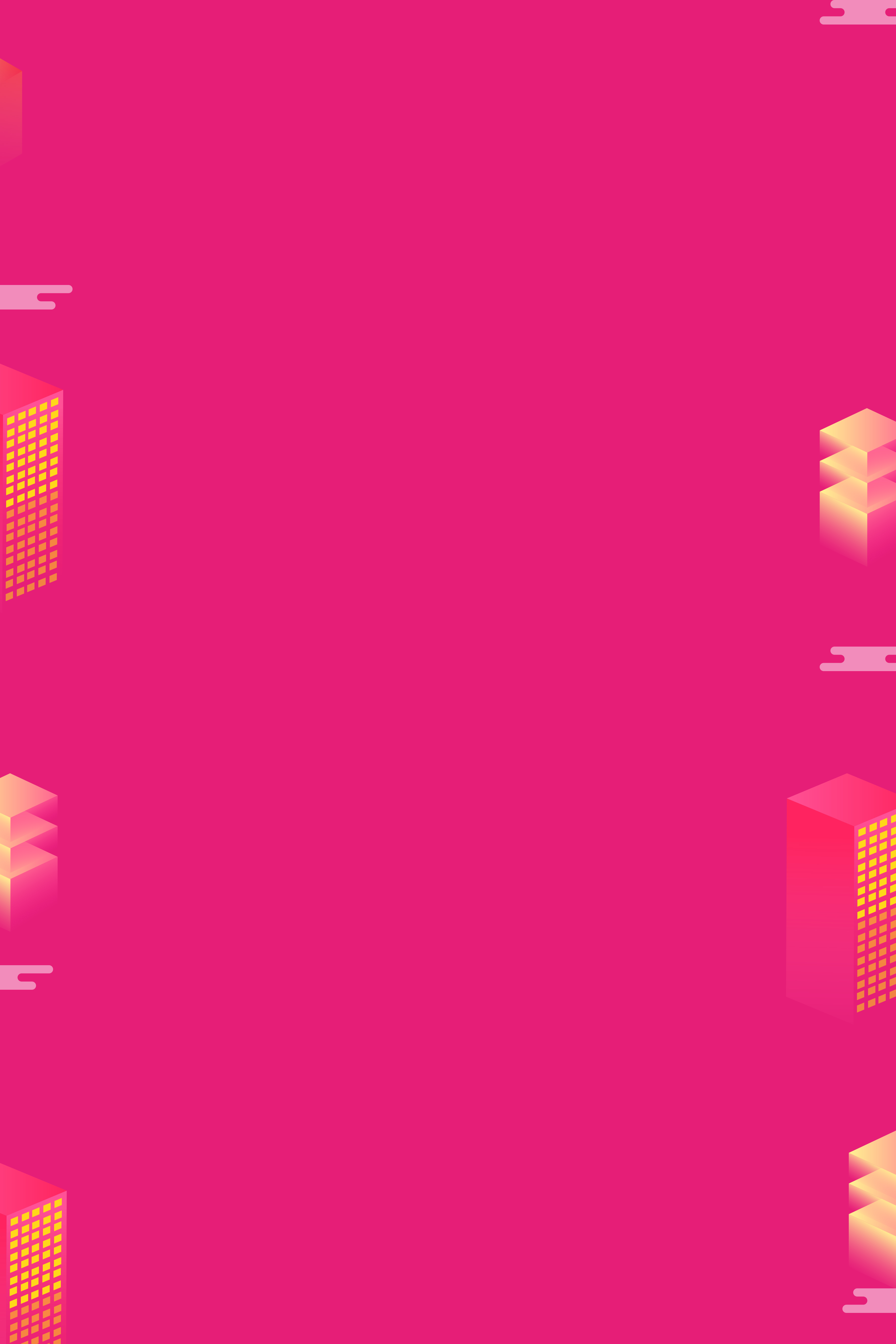 感谢您的聆听！
简约商务 工作总结  工作计划  动态模版
working summary plan quality dynamic template summary plan quality dynamic template
202X